Муниципальное автономное дошкольное образовательное учреждение Муниципального образования город Ирбит « Детский сад № 25» Адрес: 623850, Свердловская область, г. Ирбит, ул. Елизарьевых, д. 23а    Телефоны 8 (34355) 6-71-33; 8 (34355) 6-34-60                      E-mail irbitsad_25@mail.ru
Портрет будущего 
первоклассника
Подготовила воспитатель подготовительной к школе группы № 11: 
Русманова А.А.,  I кв. к.
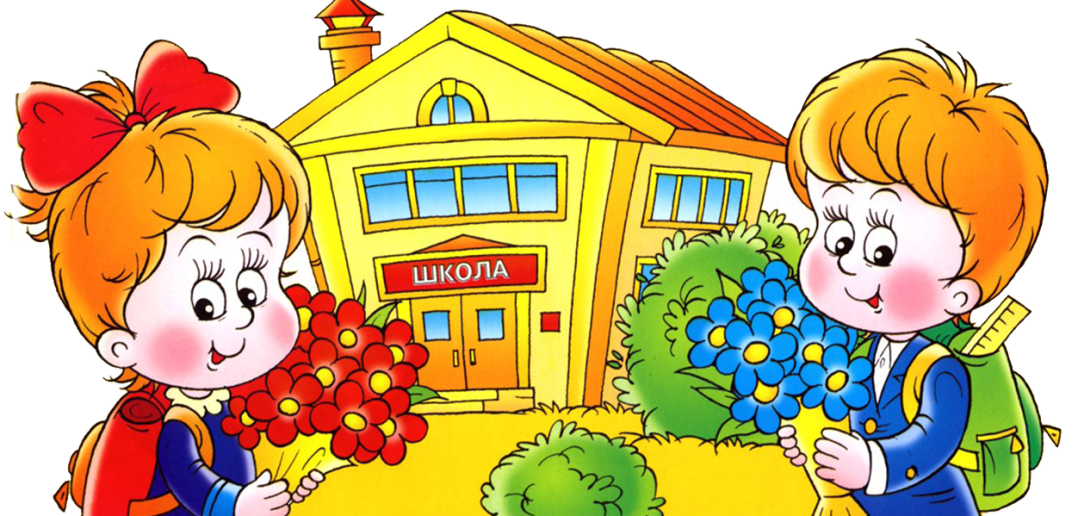 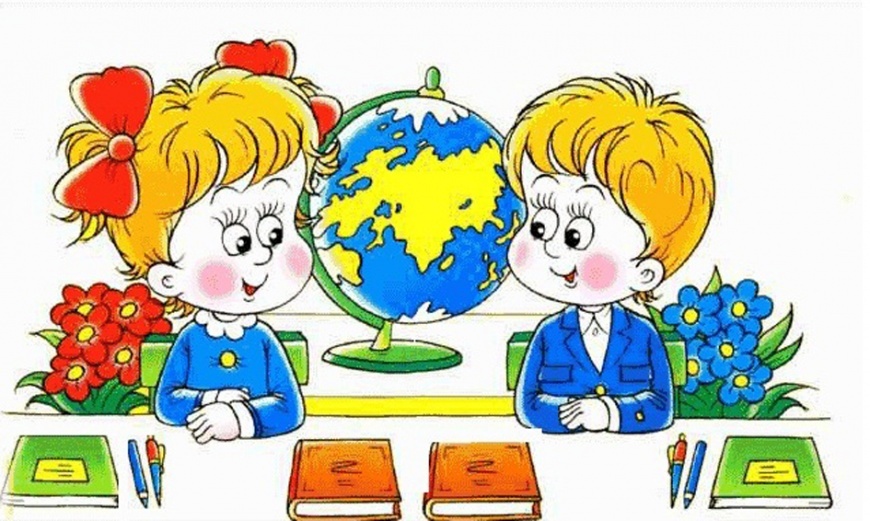 Дети очень быстро растут. И вот ваш ребенок, вчерашний малыш, уже стал большим, скоро пойдет в школу
ГОТОВНОСТЬ К ШКОЛЬНОМУ ОБУЧЕНИЮ
Когда говорят о готовности к школьному обучению, имеют ввиду такой уровень физического, психического и социального развития ребенка, который необходим для успешного усвоения школьной программы без ущерба для его здоровья.
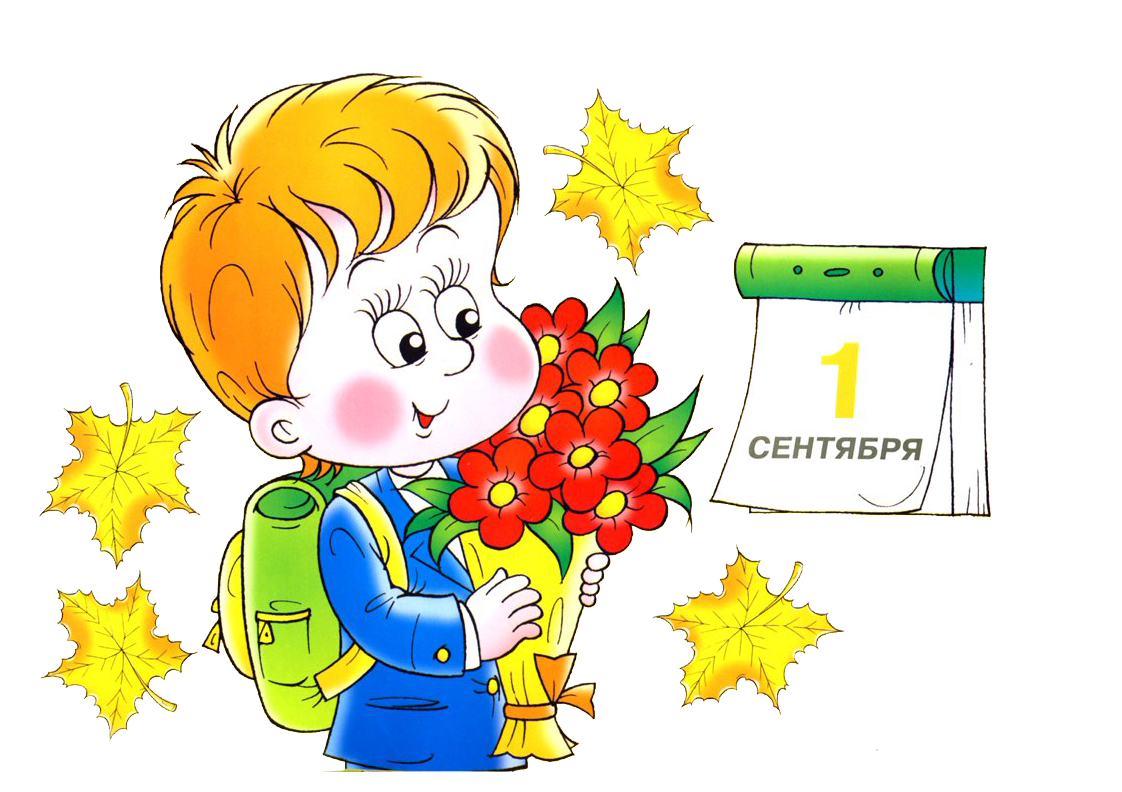 Физиологическая готовность к школьному обучению
Вес мозга 6 -7 летних детей составляет 90% веса мозга взрослого человека, что способствует решению более сложных интеллектуальных задач; 
К началу школьного обучения достаточно развиваются большие полушария мозга, особенно лобные доли, которые отвечают за развитие речи ребенка;
 В результате достаточно выраженной асимметрии левого и правого полушария познавательная деятельность дошкольников становится более осмысленной и целенаправленной; 
Развиваются мелкие мышцы руки, которые обеспечивают формирование навыков письма.
РАЗВИТИЕ ВЫСШИХ ПСИХИЧЕСКИХ ФУНКЦИЙ 
(внимание, память, мышление) у детей 6 – 7 лет
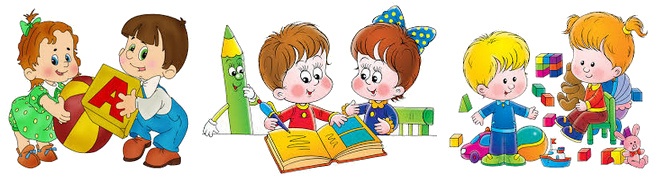 Сведения об окружающем мире
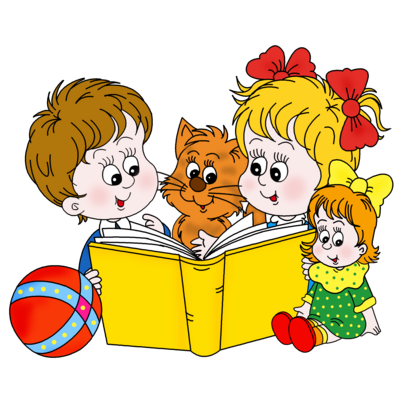 Общий кругозор: 
Фамилия, имя. 
Дата рождения. Возраст. 
Как зовут родителей. 
Домашний адрес. 
В какой стране живет. 
Знание животных (диких, домашних, северных и южных стран). 
Знание растений. 
Знание профессий, видов спорта, транспорта
Быт людей. 
Уметь объяснить закономерности природных явлений. 
Времена года, месяцы по сезонам, дни недели.
Мышление
Определение четвертого лишнего. Классификация, обобщение. Сходство/различия. 
Умение решать логические задачи. Сложение фигур из частей. 
Сложение из счетных палочек. 
Постройки из кубиков по чертежу, счет использованных кубиков.
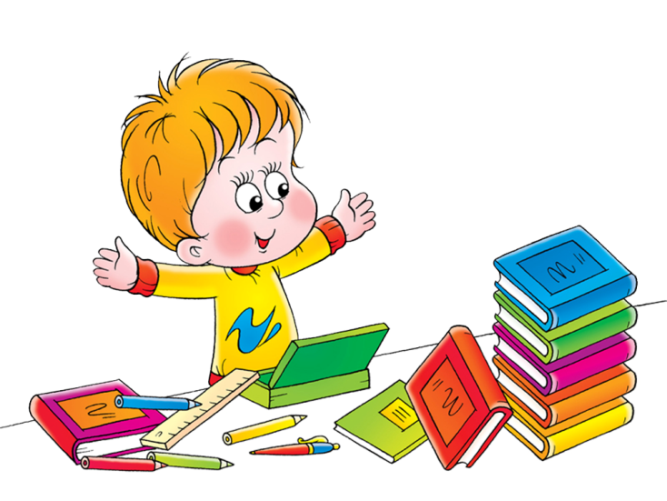 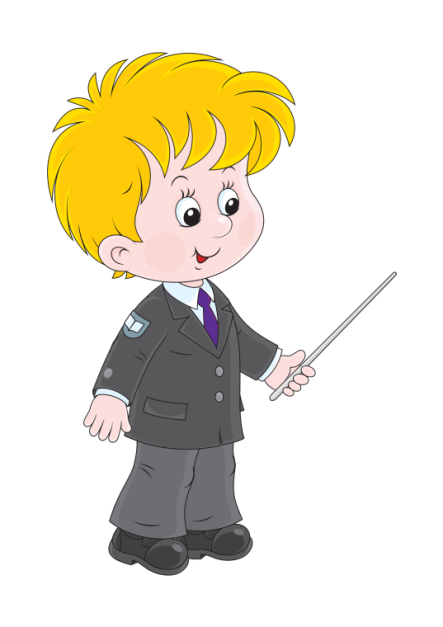 Внимание
Устойчивость (сравнение 2-х картинок с различиями). 
Переключение. 
Распределение.

Повтор 10 слов или цифр. 
Запоминание картинок, фигур, символов (до 10 шт.). 
Пересказ текстов.
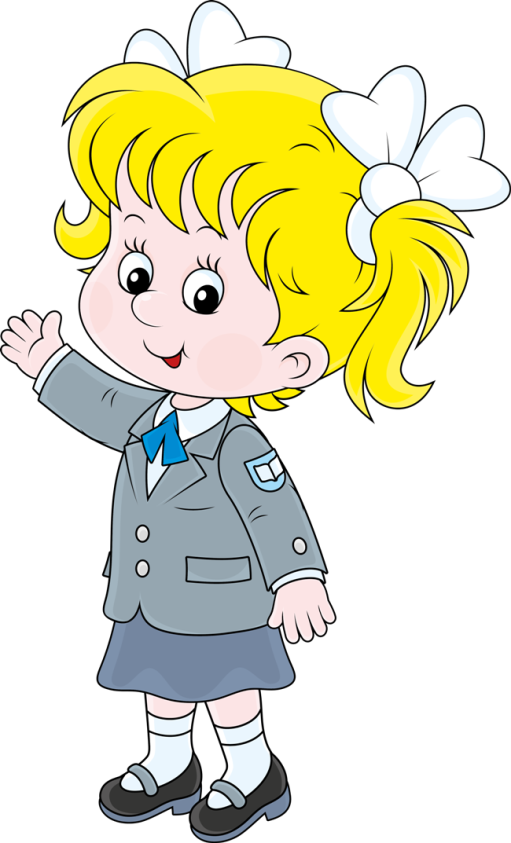 Память
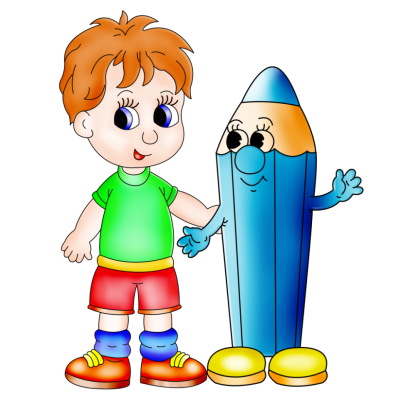 Моторика
Правильно держать ручку, карандаш, кисточку. 
Уметь чертить прямую линию. 
Писать печатную букву по образцу.
 Вырезать из бумаги. 
Аккуратно клеить. 
Рисовать как отдельные образцы, так и сюжетные картинки. 
Лепить как отдельные образы, так и целые композиции. 
Изготавливать аппликации.
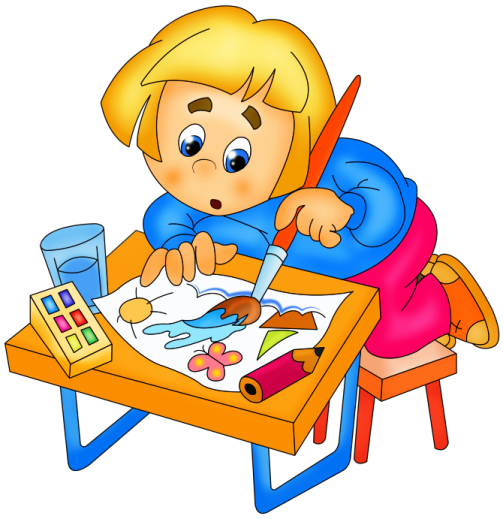 Математические знания
Знать цифры (от 0 до 10). 
Называть числа в прямом и обратном порядке. 
Решать элементарные задачи на сложение и вычитание. 
Соотносить цифру и число предметов. Ориентироваться на листе бумаги в клетку.
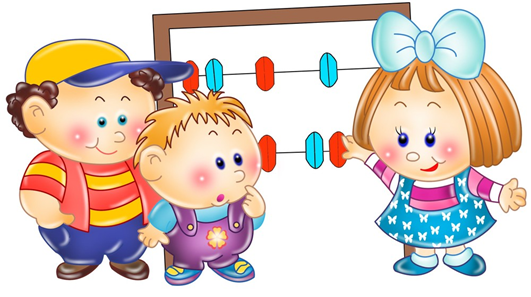 Личностная готовность
Интерес к предметной деятельности, желание добиться одобрения, умение ориентироваться на задание, систему требований. 
Не обещайте много интересного, увлекательного в школе. У ребенка часто возникает разочарование, после нескольких дней обучения. Ведь в школе есть не только праздники, но и будни.
Коммуникативная готовность – умение вступить в контакт с детьми и взрослыми, способность работать в группе сверстников.
Эмоционально-волевая готовность
Адекватное эмоциональное реагирование, способность вести себя в соответствии с ситуацией. Может удерживать цель деятельности, планировать, старается самостоятельно преодолевать трудности, доводит дело до конца.
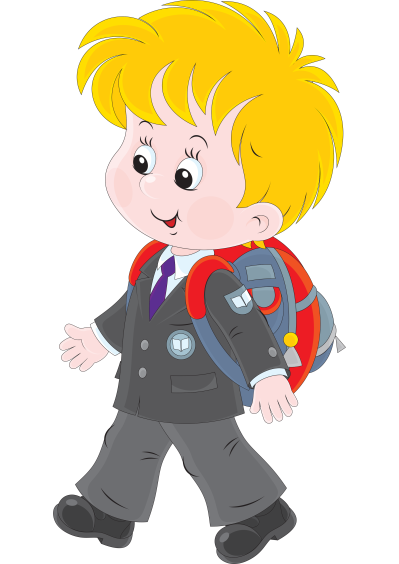 Успехов в воспитании ваших детей! Спасибо за внимание!
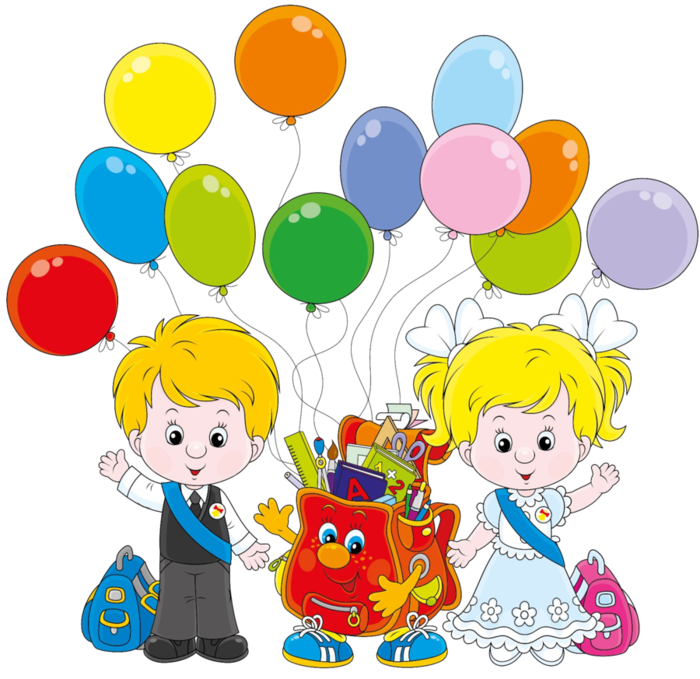